Re-Framing the ‘Conversation’ as Argument
Sharon Radcliff
Library Faculty CSU East Bay & 
USF School of Education 
Learning and Instruction Doctoral Program
Abstract:
The ability to understand more than one point of view, critique and create arguments is a widely accepted learning objective for any student engaged in a liberal arts education. As Gerald Graff states: “This argument literacy, the ability to listen, summarize, and respond, is rightly viewed as central to being educated.” (Graff 2003 p.3). But how does this learning take place? Often times responsibility for it is handed over (at least the beginnings of it) to English Composition and/or critical thinking faculty teaching stand alone courses or courses that are part of a first-year learning community.  This paper explores the history of argument theory, its relationship to the Framework for information literacy and how argument is currently taught by looking at theoretical and empirical studies. 
        Graff, G. (2003) . Clueless in the academe: How schooling obscures the life of the mind. New Haven: Yale 
	University Press.
Working Definition of Argument:
“ Argumentation is a verbal, social, and rational activity aimed at convincing a reasonable critic of the acceptability of a standpoint by putting forward a constellation of propositions justifying or refuting the proposition expressed in the standpoint. “ (Van Eemeren & Grootendorst, 2004, 1)


van Emeren, F., and Grootendorst, R. (2004). A systematic theory of argumentation: The Pragma-dialectic approach. +Cambridge: Cambridge University Press.
Greek Roots of Argument Theory
Sophists, the first to question the certainties of traditional beliefs about the gods and physical world,  taught various types of argument skills mostly for debating purposes amongst the wealthier, politically inclined citizens; the development of argument theory as we know it today is largely attributed to Aristotle.
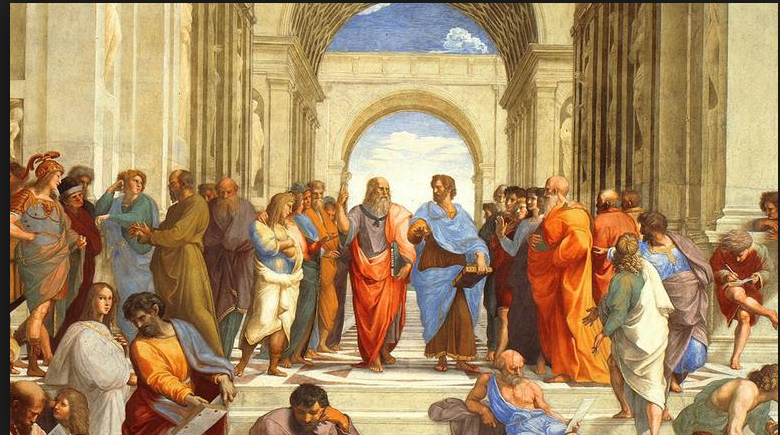 Aristotle’s Three Major Branches of  Argument:
Three major branches: (van Emeren & Grootendorst 2004)  

Syllogistic Logic: “Analytica”: Includes inductive and deductive logic; (premises evidently true)

Dialectic: “Dialectica” systematic dialogue between “moves” for and against a particular hypothesis; (premises are generally accepted as true) 

Rhetoric: “ Rhetorica” : art of persuading a particular audience; (premises need only be plausible)
 van Emeren, F., and Grootendorst, R. (2004). A systematic theory of argumentation: The Pragma-dialectic approach. Cambridge: Cambridge University Press.
The three types of Aristotelian arguments and their characteristics (van Eemeren, Grootendorst, Henkemans 1996)van Eemeren, Grootendorst, Henkemans  (1996). Fundamentals of argument theory: A handbook of historical backgrounds and contemporary developments. Mahwah, New Jersey: Lawrence Erblaum  Associates.
Syllogistic Logic -- Deductive:
Visualization of an enthymeme:
The category, humans, 
contains the  
category, Greeks.
Humans have the 
characteristic
of mortality;
therefore so do
Greeks.
Humans = Mortal
All Greeks = Humans
Other forms:
All predators hunt
Some pets are predators
Some pets hunt

No work is fun
Sewing is work
Sewing is not fun

Some caterpillars become butterflies
No eels become butterflies
Some caterpillars are not eels
Deductive Arguments are:
Valid or invalid: if the form is correct if it is valid
Sound or unsound:  the claims leading to the conclusion are true
Modern types of deductive arguments: 
From mathematics
From definition
Categorical syllogism
Hypothetical syllogism
If it rains he will use an umbrella; it is raining; therefore he is using an umbrella
Disjunctive syllogism
We will go to the park or to the museum; the museum is closed; therefore we will go to the park.
Deductive arguments
All plants grow well in swamps
Roses are plants
Therefore roses grow well in swamps
Valid but unsound.

All potatoes are round
All plates are square
Therefore all potatoes are plates
Invalid and unsound
Syllogistic Logic -- Inductive
Example One: 
Every time Jane heats a pot of water on the stove it boils.
When Jane heats this pot of water on the stove, it will boil.

Example Two:
Every time Fred opens a can of tuna, the cat comes running in. 
Fred is opening a can of tuna, so the cat will come running in.

Example three:
Every time Jack goes out in the rain, he gets wet.
When he goes out in the rain this time, he will get wet.
Inductive arguments are:
Strong/weak ( more than 50% likelihood that the conclusion is true = strong) 
Cogent/uncogent   (cogency depends on the truth of the claims leading to the conclusion) 

Examples: 
Prediction
Causal inference
From examples to generalization
Arguments form analogy
Argument from signs
Argument from authority
Examples of strong/weak & cogent and uncogent arguments
Every time I see heavy black clouds it rains.
I see those clouds now; therefore it will rain.

Strong and cogent!

Every person I have met this morning has had brown eyes. Everyone in the world has brown eyes. The next person I meet will have brown eyes. 

Weak and uncogent!
Your turn: Work with a partner on Handout one
Review: Logical syllogism may be deductive (valid/sound) or inductive(strong/cogent) :

Deductive example: (valid and  sound)
Major claim: All fish have gills.
Minor claim: All tunas are fish.
Conclusion: All tunas have gills.

Inductive Example: (strong/cogent) 
The sun rises every morning.
The sun will rise this morning.
Dialectical Argument
Systematic dialogue where “moves” for and against a particular hypothesis or thesis are made. (van Eemeren, Grootendurst 2004)

 	Originally it took the form --now known as “reductio ad 	absurdum”– of an  indirect proof where a counter claim is disproved 	by deriving an untrue claim from it. 





In the Topics, Aristotle, describes how to attack and defend 
against an attack and how to get concessions form an opponent
That will lead to a contradiction that will cause a weakening of their original thesis. The goal of the dialectic in the time of Aristotle was to force a speaker into a contradiction and therefore lose the debate or discussion.
Example of “moves” or “loci”)in a Dialectical Argument (van Eemeren, Grootendurst 2004)
The dialectic “moves”
Defender: Health and gymnastics are of equal value.
Attacker: Is something valuable in itself more valuable than something valued only to attain something else?
Defender: Yes.
Attacker: Is health is valuable in itself?
Defender: Yes
Attacker: Is gymnastics primarily valuable to attain fitness? 
Defender: agreed     --- Here is the concession –
Attacker: Then you must also agree that health is more valuable than gymnastics!
Rhetoric – Aristotle – to Cicero-Modern Times
Rhetoric was the third major branch of argument handed down from Ancient Greece and developed by Aristotle and the by Cicero and many others. 
Rhetoric -- then as now-- is considered to be the art of persuading a particular audience of the speaker’s point of view.  (Or in the case now a universal audience may sometimes be used…) 

Aristotle saw rhetoric as composed of:
Extrinsic sources such as laws, documents, facts at hand, etc..
 and intrinsic abilities of the speaker: 

Ethos, Pathos, Logos 

Fallacies: avoided by the speaker, pointed out 
by a critical audience
Ethos, Pathos, Logos
Ethos: The character and reputation of the speaker


Logos: the logical quality of the arguments (recall deductive and inductive reasoning) 


Pathos: the emotional quality or impact of the arguments
Fallacies:
The study of fallacies begun by Aristotle continues; some common ones are: 

Ad Hominem
False Dilemma
Non Sequitur
Straw Man
Red Herring
Dubious Cause
The “New Rhetoric” of Chaim Perelman and Lucie Olbrechts-Tyteca (1950’s)
These two Belgian professors of philosophy sought to join the dialectic with rhetoric by forming a descriptive phenomenological theory of argumentation which incorporated the  dialectic and the rhetorical, so in other words it examined argument as both dialogue and a vehicle for persuasive thought, understanding that both logical reasoning and value judgment paly a role in human discourse.

They place a strong emphasis on presenting an argument as if it was a dialogue with an audience, incorporating an understanding of what that audience’s value, background knowledge and beliefs most likely are.
Components of the New Rhetoric:
Premises are a  mix of truth and preference

The real: facts
Truths
Presumptions 


The preferable: Values (individualistic) 
Value hierarchies (group world views) 
Loci (preferences)
Rhetoric and Composition or Academic Writing
At the same time that argumentation theory was developing so too was composition theory.

Many saw the need to incorporate argumentation theory into the study of composition.
To name a few major composition theorists who have presented views on this: 
Christopher Tindale: (2004) Rhetorical Argumentation 
Gerald Graff & Cathy Birkenstein (2006)  They Say, I say: The Moves that Matter in Academic Writing
Andrea Lundsforth, John Ruszkiewicz, Keith Walters: (2000) Everything’s an Argument
The Setting for Teaching Argument: Teaching the Recursive Process of Writing the Argument Research Paper From Cappella University’s Writing  Process Manual
The Problem:
Some problems that have been identified in the literature with students’ argument writing process are:
Avoiding ‘myside bias” 
Incorporating more than one perspective into an argument
Provide counter-arguments and rebuttals to strengthen the argument
Identify personal bias in their own view of a topic
 Reading arguments critically
Understand the argument structure of articles read on a topic
Understanding the how the authors’ perspective and purpose affect the kind of evidence and claims presented.
Evaluating Sources
Evaluating sources critically for inclusion as backing for an argument
Evaluating the quality of a source’s argument and evidence presented.
Synthesizing Material
Synthesizing material from sources to build a balanced argument.
Toulmin’s Model: Leong, P. A. (2013) Thinking Critically: A look at students’ critiques of a 				               research article. Higher Education Research &  Development. 32(4).575-589.
Handout two: Toulmin
Sample argument:

Claim: 
Qualifer: Exception/counter-argument
Data/evidence
Warrant (reason to connect evidence and claim) 
Backing (beliefs that justify warrant, etc..) 
Rebuttal: argument back against counter-argument or qualifier
Traditional ways of evaluating: Check for Timeliness and Relevance  and Quality
Is the article on your topic?

Does it provide background on your topic or information useful to building your own argument? 
Is the article recent enough to be useful to you?

How recent it needs to be depends on the subject matter and scope of your topic
Is it Scholarly?
	Was it published by a university press? Peer reviewed?
Is it Scholarly?
Things we tell students: 

You can limit to “peer reviewed” or “scholarly”
      In most databases.

   Peer-reviewed means—reviewed by scholars in the field. 

Another way to check is to look at the name of the source: “review” or “journal” often appears; articles tend to cite studies and have longer bibliographies and are written by academics.
Using the Framework
“Research as Inquiry”
“Scholarship as Conversation”
“Authority is Constructed and Contextual”

(ACRL, 2016, http://www.ala.org/acrl/standards/ilframework)
Scholarship is a ‘Conversation’:  Also  Do a Content Analysis of the Argument (Radcliff & Wong 2014)
Once you have established relevancy, timeliness and scholarliness, read through the article’s abstract.
Look for the following elements: 
Claim (factual, value, policy – usually policy claims are a mix of value based ideas and facts) 
Evidence (data, statistics, empirical studies, anecdotal)
Reasoning: (Warrant): Logical link between evidence and claim/hidden assumptions 
Alternative viewpoint or counter argument (Toulmin’s Qualifier) 
Rebuttal (argument against the opposing view; will have its own claim, evidence, etc..)
Backing: beliefs behind the validity of the evidence
Example Argument from an Article Abstract:
Children should not be exposed to TV violence because it will cause them to behave more aggressively. A study showed that children who watched more violent shows on television were more likely to be told to go to the principal’s office. Going to the principals office is often caused by showing aggressive behavior. Children who watched more violent shows also spent more time overall watching TV, and less time with peers, doing homework or participating in family activities; these could be contributing factors to the aggressive behavior. Although there may be other factors involved, the strong correlation the study showed between violent TV shows (not just any TV shows) indicates that it is the violence on these TV shows is a likely cause of the students’ aggressive behavior.
Claim
Find the main claim of the article by reading the abstract (many scholarly articles include an abstract or summary of the article) or the introduction. 
Ask: What is the article trying to prove? 
Example: Television violence causes aggression in children
What kind of claim is it ? Claims are usually factual, related to values, or to policies. (This determines what kind of evidence and reasoning to expect.)
Evidence
Read the article in detail: What kind of evidence is being used to back up the claim? 
For example does the article include: facts, data from studies, anecdotes (stories), expert opinions, interviews, or other types of evidence?
Example: Studies show a correlation between  hours watching violent TV and visits to the principal’s office.
Reasoning & Assumptions
What logic or reason links the evidence to the claim:
Example: 
Claim: Watching violent TV increases aggressiveness in children
Evidence: Studies show a correlation between  hours watching violent TV and visits to the principal’s office. 
Reasoning: Visiting the principal’s office is often caused by a child’s aggressive behavior. (Look for unstated reasons and hidden and possibly biased assumptions.)
Alternative or Opposing Viewpoints
Another way to view the evidence or presentation of a different claim that opposes yours.
Example: Viewing more violent television is caused by lack of opportunities for family and peer interactions which is the real cause of the increase in aggression in the children who view more TV. 
Rebuttal: This argument can be rebutted or refuted by finding evidence that the television is really affecting behavior.
Credibility: Traditional
Credibility: Primarily relates to the character and credibility of the author. 
This can be difficult to establish but one strategy is to find out what the credentials of the author is and what else the author has written on the topic. 
Some information about the author may be found in Biography related databases, or in Lexis Nexis or other biographical sources.
More on Credibility: Use Ethos, Pathos, Logos
What is the authors reputation? 
Look at the language used by the author. 
How emotional is the language? Is it slanted positively or negatively?
Is the logic clear? 
Who is the intended audience? What is the author’s purpose? 
What do you know about how it fits into what you have read on the topic? Does it seem to have a particular bias?
Credibility: Authority is Constructed and Contextual
Think about backing: what set of values, beliefs does this argument rest on
Why is this topic important to the authors/intended audience?
What is the context in which this article/argument is situated (is there an ongoing debate, if so who are the various factions? )
Framework for Information literacy: what kind of ‘conversation’ is it?
What voices are privileged? And how? For example when backing is considered in an argument, it may become clear that an argument rests on accepting cultural values that have been elevated through a social or political power structure.
Reliability: Traditional
Reliability relates mainly to the source of the article.
What kind of publication is it in? (In this case it should be scholarly; but at other times it could be trade – read by professionals in the field, or popular – read by a general audience.
Even scholarly publication may differ in quality. You can find out about the quality of a publication by using Ulrich’s Periodical Directory.
Reliability: Contextualized and Framed as Argument
Who is privileged in the debate?
Who gets to publish
Why are some publishers higher ranked than others?
Bringing the dialectic back
Toulmin’s ideas (Toulmin 2003) have been integrated into countless textbooks for argument and critical thinking courses  courses since the 1950’s into the present day. 
Most see the Toulmin structural approach to argument as primarily rooted in the rhetorical tradition of argument with an emphasis on persuasion; meanwhile argumentation theory has continued to evolve and bring the dialectic branch of argument back in to the foreground. 
First came the “New Rhetoric” of Perelman and Olbrechts-Tyteca; followed by the development of Pragma-Dialectics by van Eemeren and Grootendorst.
Pragma-Dialectics (van Eemeren, Grouttendorst
This theory assumes that argumentation is a representation of an exchange of ideas between two parties with differing viewpoints on a topic, even when this exchange is represented as a monologue as in a typical argument essay.

It posits four stages of discourse:
Confrontation
Opening
Argumentation
Concluding

The goal is more one of integration than winning (as opposed to classical rhetoric)
Douglas Walton:
Walton (2008) also works in the area of dialectic theory of argumentation, specifically classifying various kinds of dialogues that form arguments, such as the “argument from expert witness.”
He is concerned with probing the relative strengths of arguments via the use of questions: For example suppose we look at the argument: 
North American Children are not healthy
Diagram (Walton, 2005)
Quote from Walton (2005)
Graphic Representation of a Complex Argument Patterson, F. (2011) Visualising the Critical 					      			                                                                    thinking process. Issues. 95 (June)  36-41
Studies show:
Students who are taught argument schema using the Toulmin model construct better arguments with more opposing points and rebuttals.

Students who are also taught to generate critical thinking questions based on argument schema create even better arguments.

Engaging students in dialogue about arguments and alternative viewpoints create opportunities to avoid “myside” or confirmation bias.


Nussbaum, E. M, & Schraw, G. (2007).  Promoting argument-counterargument integration in 	students’ writing. The Journal of Experimental Education. 76 (1). 59-92. 
Song, Y. & Ferretti, R. (2012) Teaching critical questions about argumentation through  the revising 			process: effects of strategy  instruction on college students’ argumentative essays.  	Reading and Writing Quarterly  (26) 67-90. DOI:10.1007/ s11145-012-9381-8.
Wolfe, C. (2012) Individual differences in the “myside bias” in reasoning and written argumentation. 	Written Communication. 29. 477-501. DOI: 10.1177/0741088312457909
Example of Critical Thinking Questions Combined with Argument Schema (Nussbaum & Schraw 2007)
Handout Three: Walton
Using Walton to both critically evaluate and generate arguments with various goals: compromise, problem-solution, elucidation of reasoning.

The handout shows possible questions to use to help understand the argument.
The chart allows for integration of both sides.
Thomas Bayes & Douglas Walton Impact
Computerized models of argument
Bayes primarily deals with probabilities of premises and conclusions
Use din law and science and computer science.
Library Studies Show:
Through incorporating argument schema instruction, critical questioning, and dialogue into teaching the research process, students can begin the process of avoiding myside bias, and incorporating alternative viewpoints at an early stages of writing the argument research paper including:
Topic development & 
Evaluation of sources.
Integration of sources into student’s
 argument or inquiry paper

Sample Studies:

Alfino, M., Pajer, M., Pierce, L., Jenks, K.O. (2008) Advancing Critical thinking and information literacy skills in first  year college students. College & Undergraduate Libraries 15(1-2) 81-97.
Kobzina, N. (2010) . A faculty-librarian partnership: A unique opportunity for course integration. Journal of Library  Administration. 50. 293-314.
Lupton, M. (2008)Evidence, argument and social responsibility: First-year students’ experiences of information literacy when researching an essay. Higher Education research & Development. 27 (4) 399-414.
Radcliff, S., & Wong, E. Y. (2015). Evaluation of sources: a new sustainable approach. Reference Services Review, 43(2), 231-250. doi:10.1108/RSR-09-2014-0041
Wallace, E. & Jefferson, R.N. (2013). Developing critical thinking skills for information seeking success. New Review  of Academic Librarianship. 19 (3). 246-255.
Conclusion:
Given the recursive process of writing the argument research paper, teaching argument schema and critical thinking questions, needs to be integrated at all stages of the research and writing process:

Topic development (exploration of myside bias) 
Developing a research strategy
Evaluating sources based on evidence & inclusiveness of alternative viewpoints
Drafting the argument (including claims, warrants, data, counter-arguments and rebuttals) 
Revising the draft
Citing sources
Handout Four
Brainstorm ideas about how argument can be integrated into information literacy instruction.
Works Cited
Graff, G. (2003) . Clueless in the academe: How schooling obscures the life of the mind. New Haven: Yale University 	Press. 
Alfino, M., Pajer, M., Pierce, L., Jenks, K.O. (2008) Advancing Critical thinking and information literacy skills in first  	year college students. College & Undergraduate Libraries 15(1-2) 81-97.
Kobzina, N. (2010) . A faculty-librarian partnership: A unique opportunity for course integration. Journal of Library  	Administration. 50. 293-314.
Lupton, M. (2008)Evidence, argument and social responsibility: First-year students’ experiences of information 	literacy when researching an essay. Higher Education research & Development. 27 (4) 399-414.
Nussbaum, E. M, & Schraw, G. (2007).  Promoting argument-counterargument integration in students’ writing. The 	Journal of  Experimental Education. 76 (1). 59-92. 
Song, Y. & Ferretti, R. (2012) Teaching critical questions about argumentation through  the revising process: effects of 	strategy  instruction on college students’  argumentative essays.  Reading and Writing Quarterly  (26) 	67-90. DOI:10.1007/ s11145-012-9381-8.
van Emeren, F., and Grootendorst, R. (2004). A systematic theory of argumentation: The Pragma-dialectic approach. 	Cambridge: Cambridge University Press. 
van Eemeren, Grootendorst, Henkemans  (1996). Fundamentals of argument theory: A handbook of historical 	backgrounds and contemporary developments. Mahwah, New Jersey: Lawrence Erblaum  Associates.
Toulmin, S.E. (2003) The Uses of Argument. Updated Edition. Cambridge, U.K. Press Syndicate of 
	the University of Cambridge. (Originally work published 1958). 
Wallace, E. & Jefferson, R.N. (2013). Developing critical thinking skills for information seeking success. New Review of 	Academic Librarianship. 19 (3). 246-255. 
Walton, D. (2005) Argumentation in Dialogic Interaction. Studies in Communication Sciences
Walton, D. (2008). Informal logic: A pragmatic approach. Cambridge: Cambridge University Press. 
Wolfe, C. (2012) Individual differences in the “myside bias” in reasoning and written argumentation. Written 	Communication. 29. 477-501. DOI: 10.1177/0741088312457909